Managerial Economics
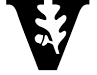 Fall 2017 - Mike Shor 			             Lecture 12
Last time…
Calculate expected values when facing risk
Beware of uncertainty and framing
Auctions allow pricing when valuations are uncertain
2
The Takeover
Your firm is considering making a takeover offer for a large number of small, privately-held Internet startups.
The value of each startup is known with certainty only by its management who is unlikely to accept an offer below its value.
Valuing Internet startups is quite challenging. You only know that the shares of each startup are worth somewhere between $0 and $1000 per block of shares, and each possible value has equal probability for each startup.
Because of corporate synergy, if you successfully acquire a startup, the shares would be worth 50% more to you than their current value to the management. 
Your value is 1.5x the value to management.
How much do you bid per block of shares for each startup?
3
Outline…
Anticipating adverse selection & moral hazard
4
Asymmetric Information
The effect of uncertainty depends on whether all parties are or are not equally uninformed
	If all are equally uninformed: use expected value

        Adverse selection		      Moral hazard
        unobserved traits		  unobserved actions
       before deal is struck	   after deal is struck
5
Asymmetric Information
Adverse selection or Moral hazard?

	All-you-can-eat restaurants often lose money
	Safer cars sometimes lead to more accidents
	iPhone apps get worse reviews when free
6
The Takeover
Risk
	A company is worth between                                  	$0 and $1000 per block of shares
Synergy
	Company value increases by 50% if purchases
Adverse Selection
	Offer only accepted if company is worth less
7
100 
Random Company Values

Bid $500

Lose 49

Synergies

Profits
8
The Takeover
Bid $500
	Win 50 companies, on average
Adverse selection
	Companies that accept: worth $250 on average
	With synergies: worth $375 on average
	Profit: value-bid = $375-$500 =  −$125
Overall profit = −$125 x 50 =  −$6,250
What if you bid a different amount?
9
Adverse Selection
Anticipate adverse selection & protect yourself against it
Signaling & screening
10
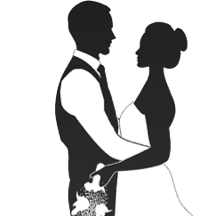 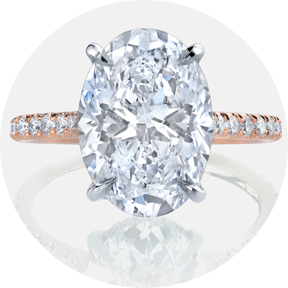 “A Diamond is Forever”

Diamond engagement rings are relatively recent (<100 years)

What purpose do they serve?
Screening
One way to avoid adverse selection is to gather information about the party.
Another is screening – an effort by the less informed party to have the more informed party reveal his or her type	
	Require an action or offer a menu of choices
	Must be observable and costly
	Must not be desirable for “bad” types to do
12
Screening & Signaling
How to attract only good sales people?
How to determine an insured’s risk?

How to assure bank depositors?
How to assure used car buyers?
13
Moral Hazard
14
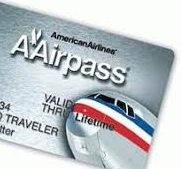 Unlimited First Class Travel

In the 1980s, AA needed cash

Offered AAirpass 
	– unlimited 1st class & earn miles
 	–$250,000 plus $150,000 for a companion pass
	– priced just above expenditures of top customers
Many AAirpass holders accumulated more than 2 million miles per year.
Donated earned miles


1981: $250,000
1990: $600,000
1993: $1,000,000
2004: $3,000,000
“AAirpass customers would make multiple reservations in case they missed a flight”

“He was airborne almost every other day. If a friend mentioned a new exhibit at the Louvre, Rothstein thought nothing of jetting from his Chicago home to San Francisco to pick her up and then fly to Paris together.”
Moral Hazard
When costs change, behavior changes
	Cholesterol “wonder drugs” lead to worse diets
	Hourly consulting wages lead to less efficient work
	Insured individuals take more risks
	Recipients of loans take more risks
	Non-commissioned employees don’t work as hard
	Companies that are “too big to fail” fail
16
When there is no solution, 
there is no problem.
Moral Hazard
Anticipate Moral Hazard
	Cholesterol “wonder drugs” lead to worse diets
	Hourly consulting wages lead to less efficient work
	Insured individuals take more risks
	Recipients of loans take more risks
	Non-commissioned employees don’t work as hard
	Companies that are “too big to fail” fail
18
Summary
Anticipate adverse selection
	Signal if you have more information
	Screen if you are less informed
Anticipate moral hazard
	Predict behavior under changed costs & risks
19